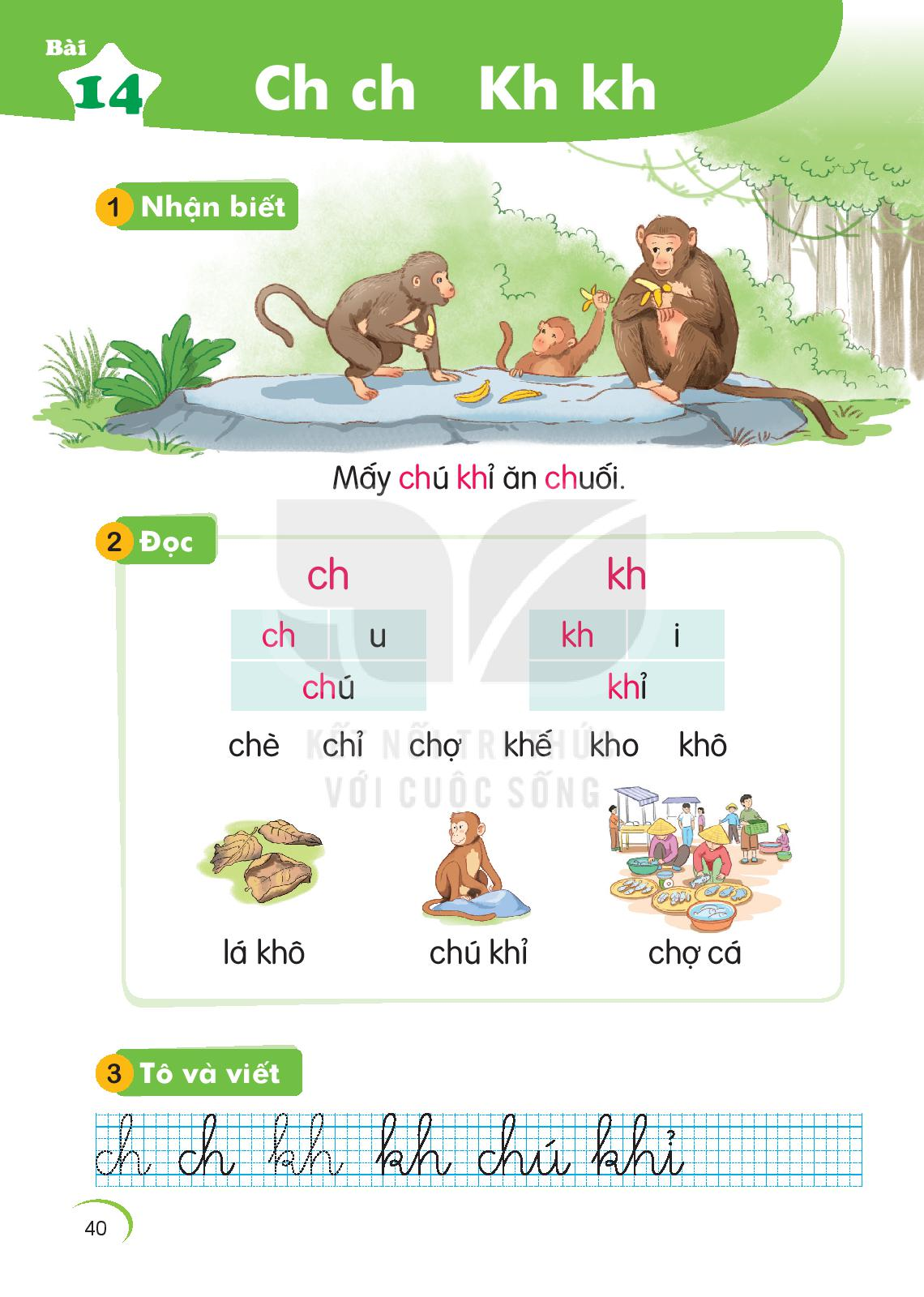 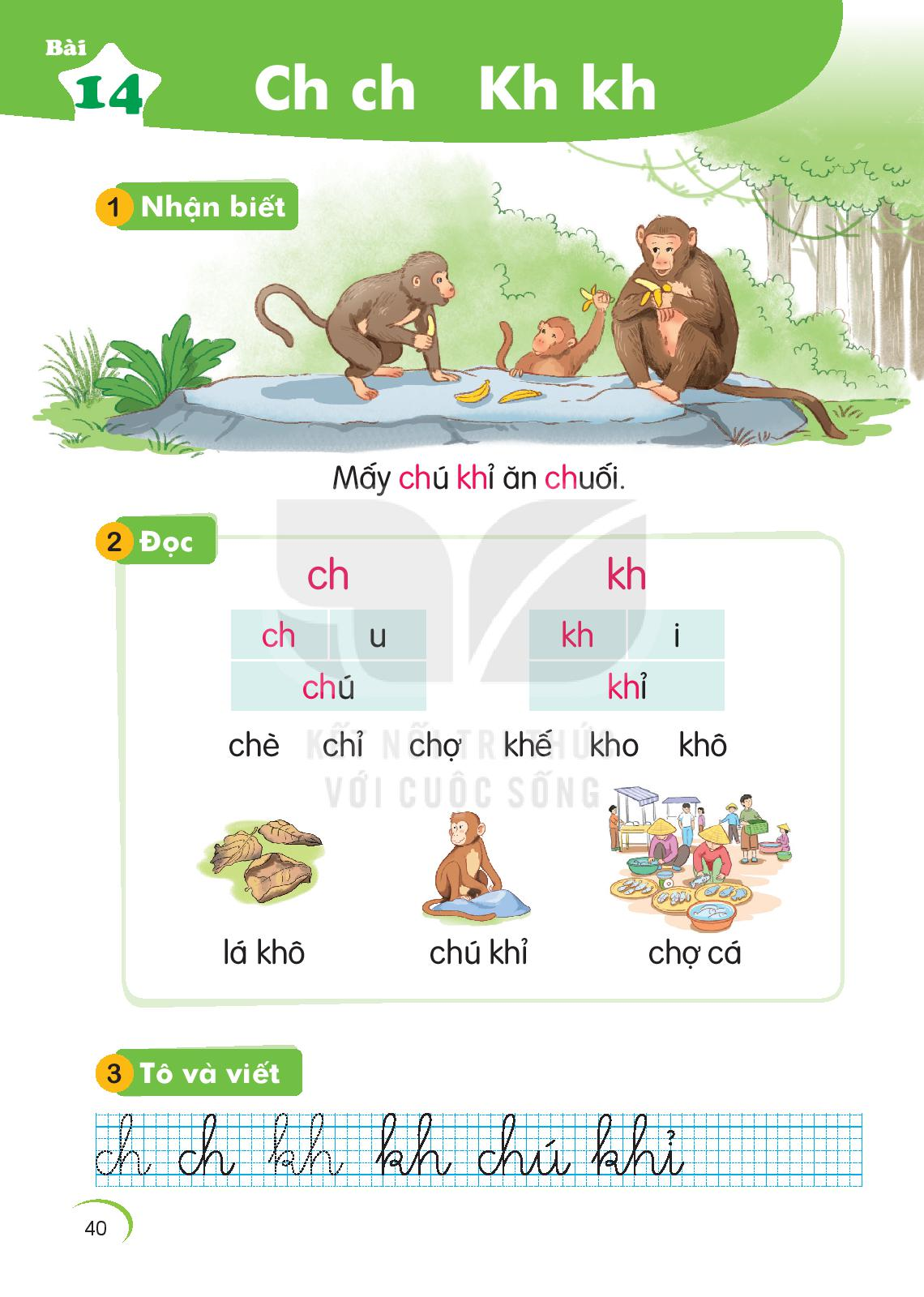 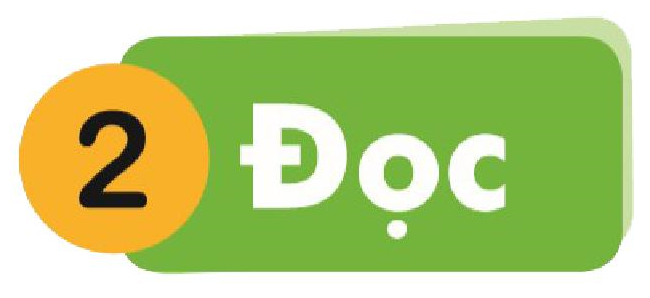 ch
kh
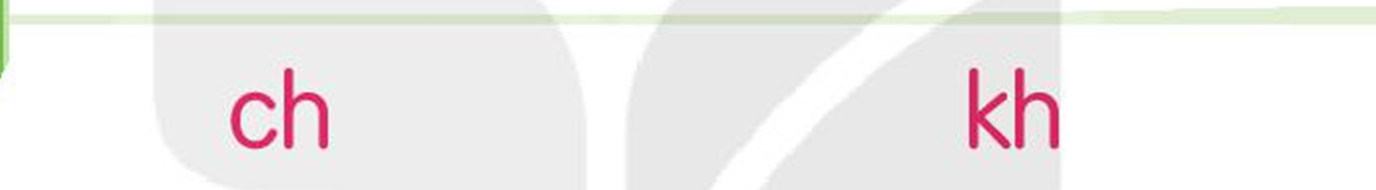 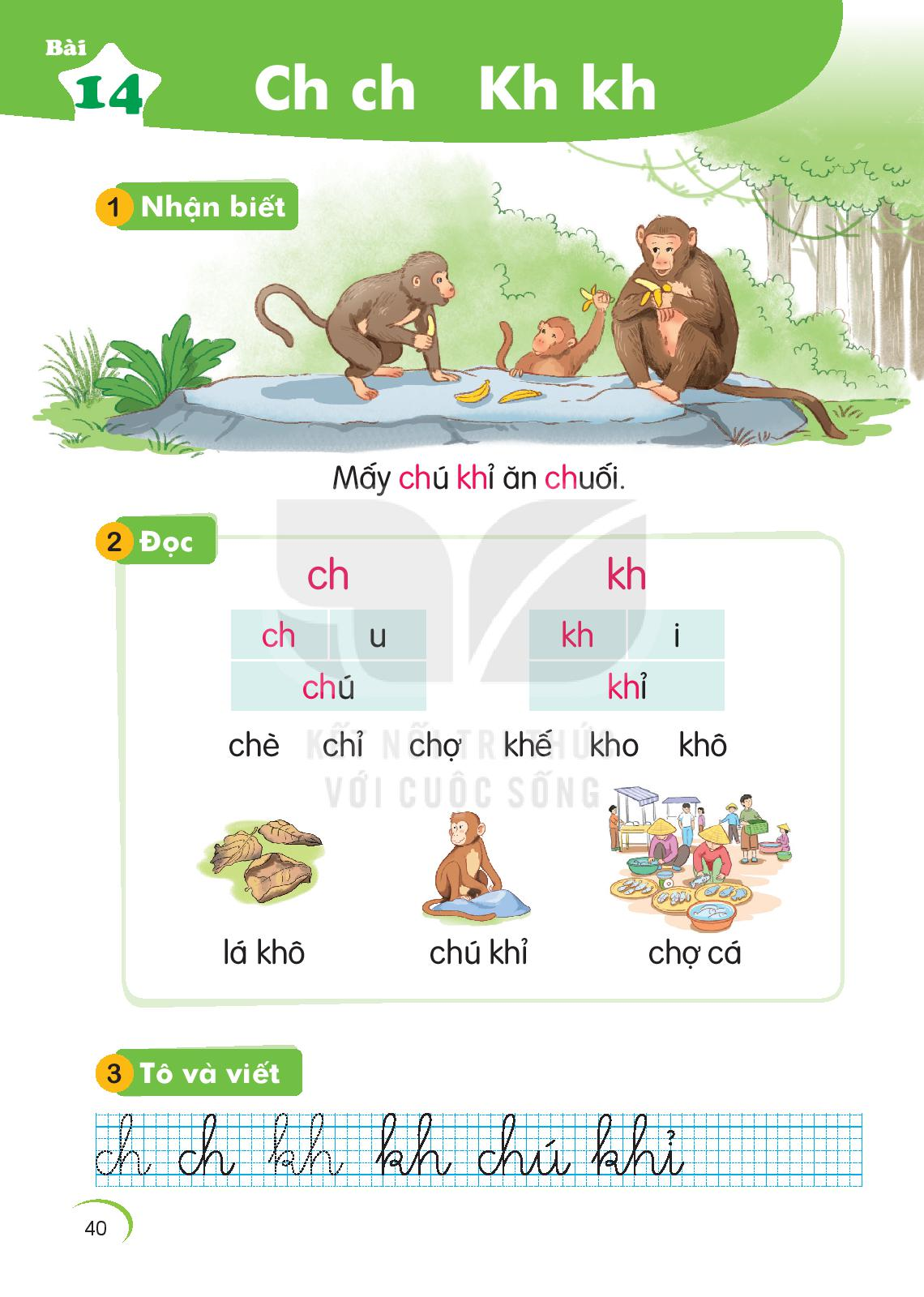 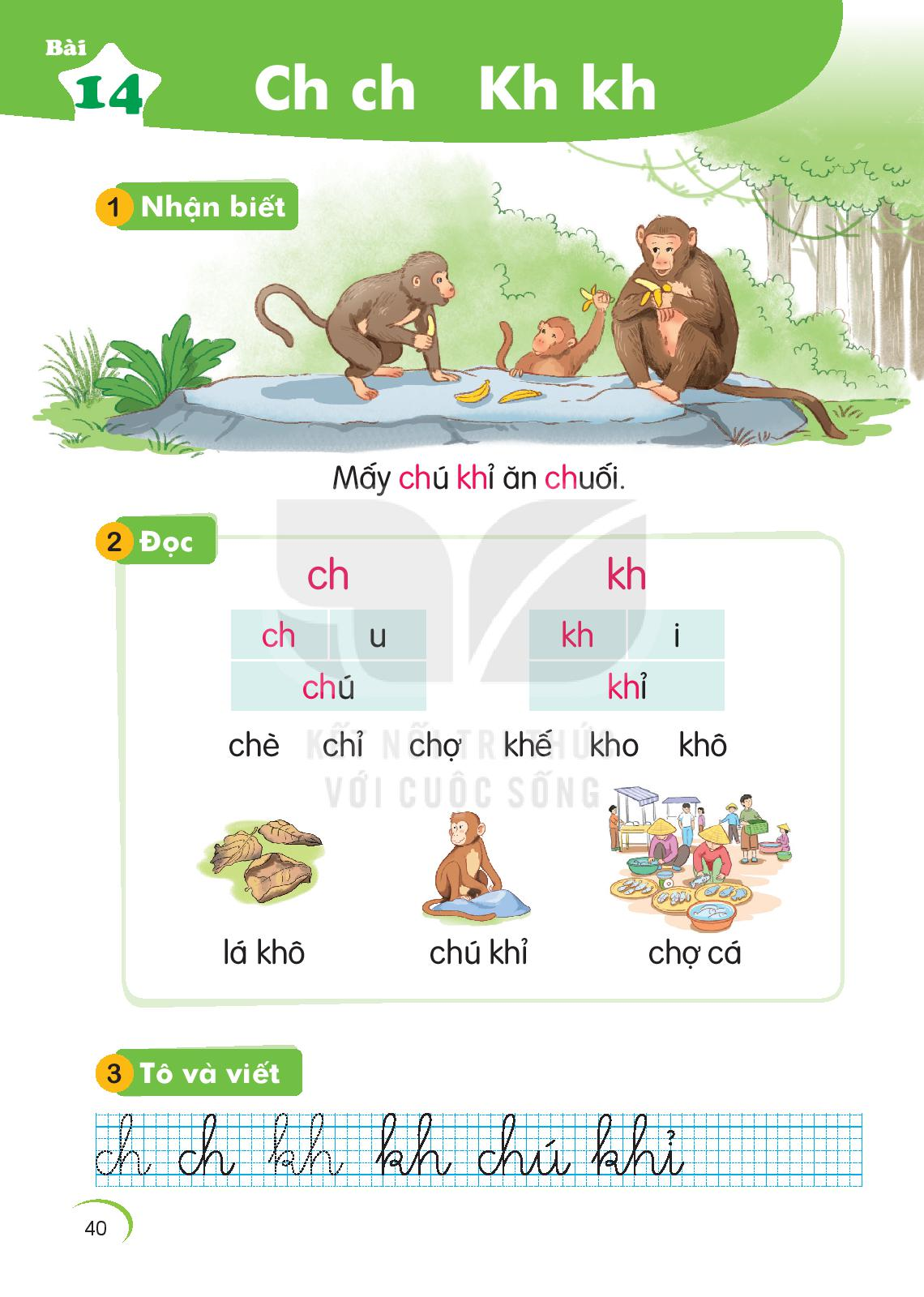 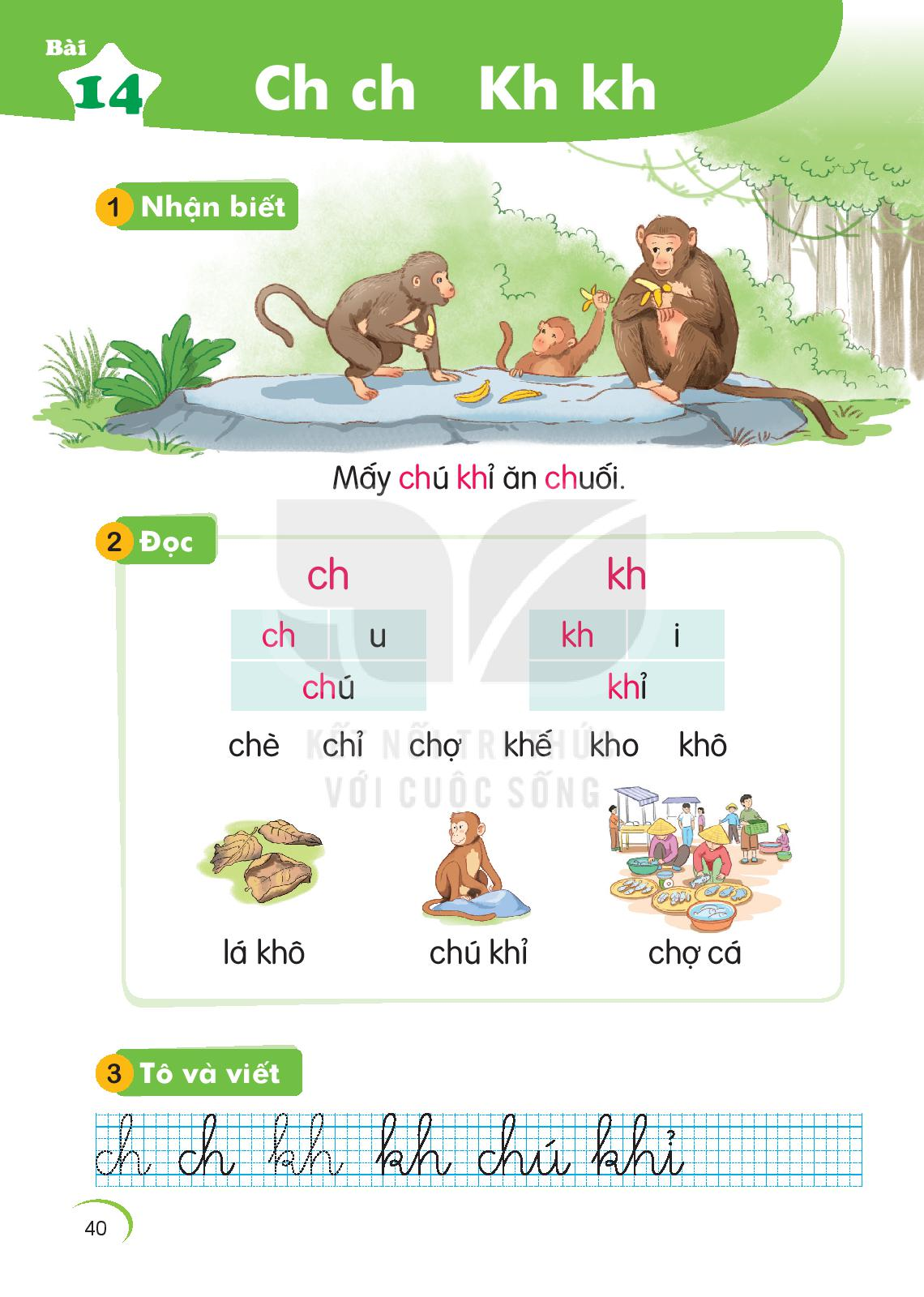 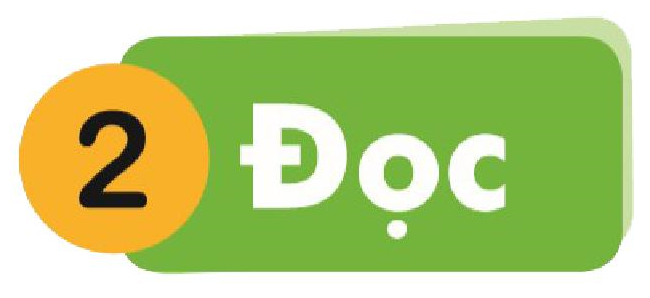 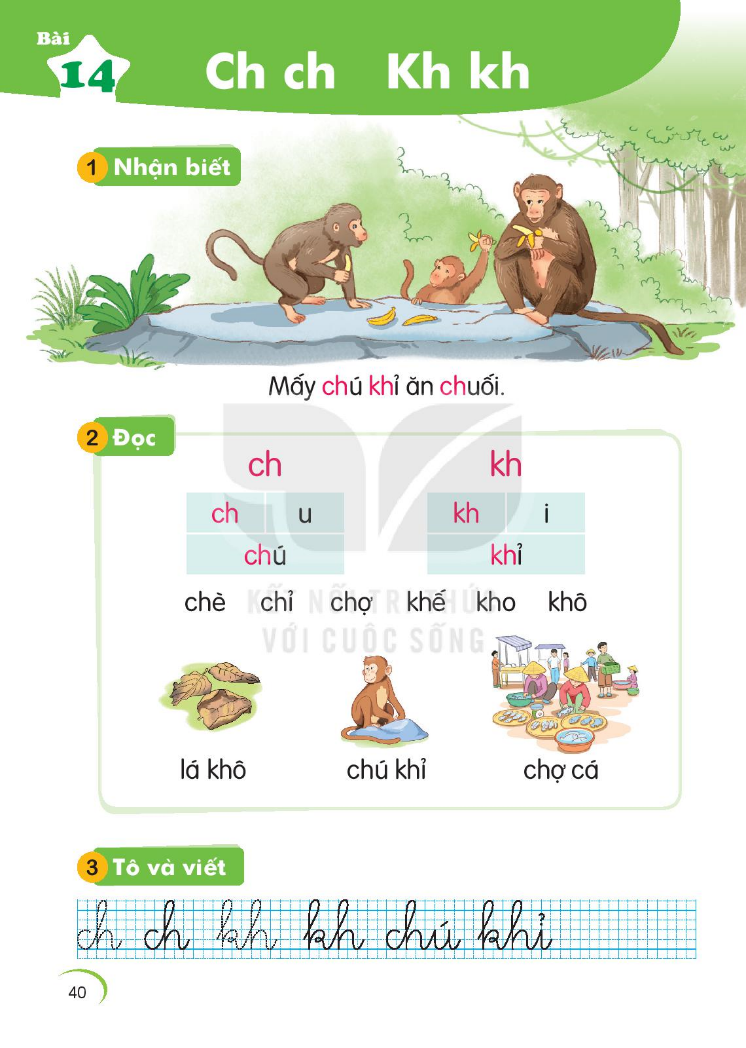 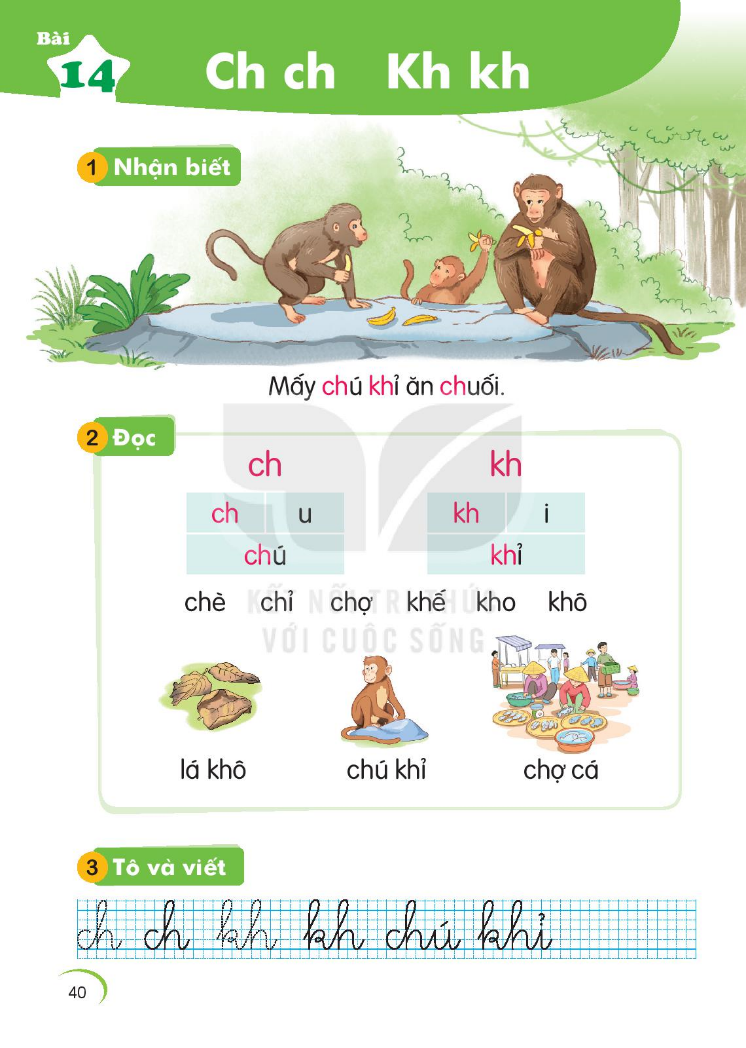 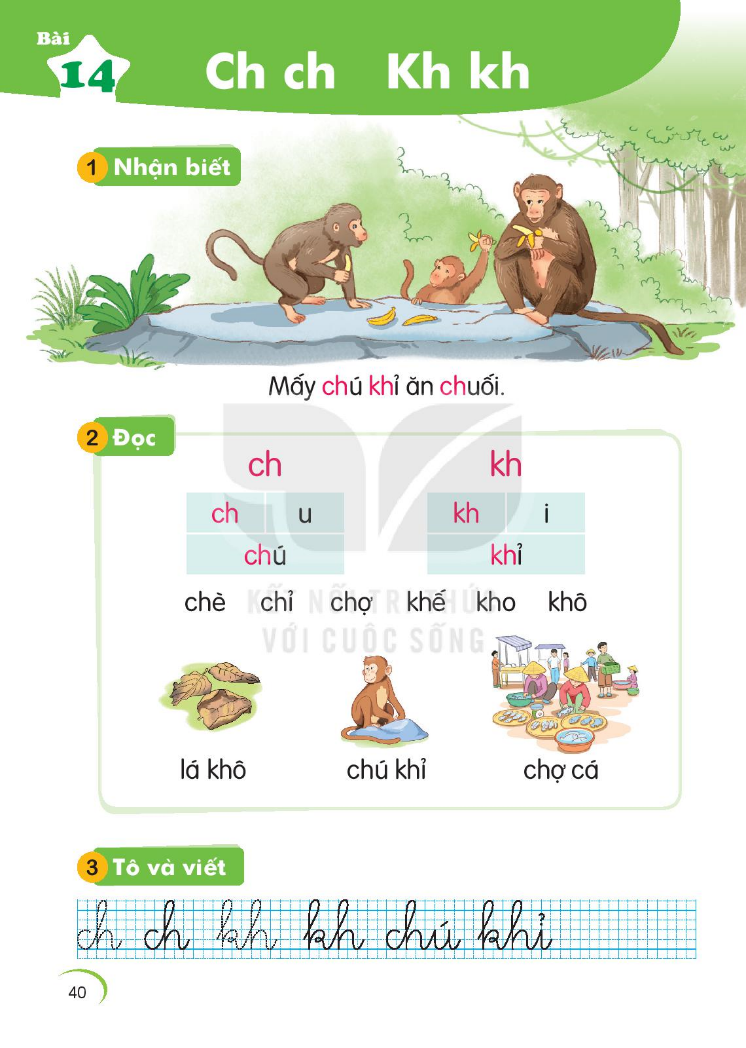 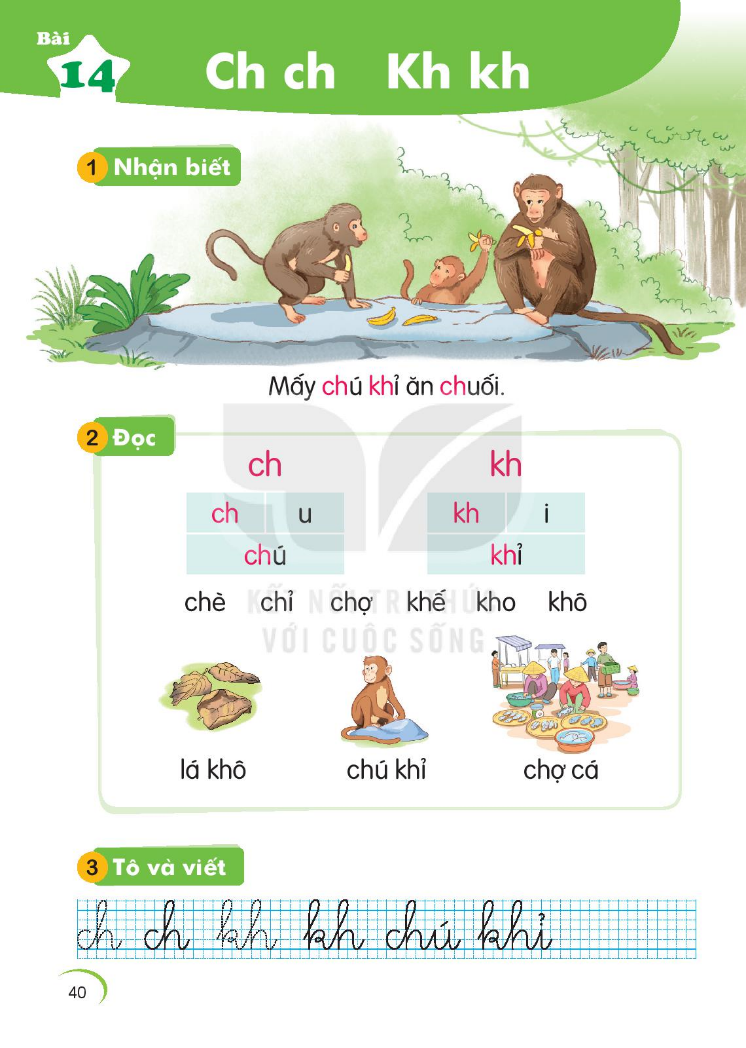 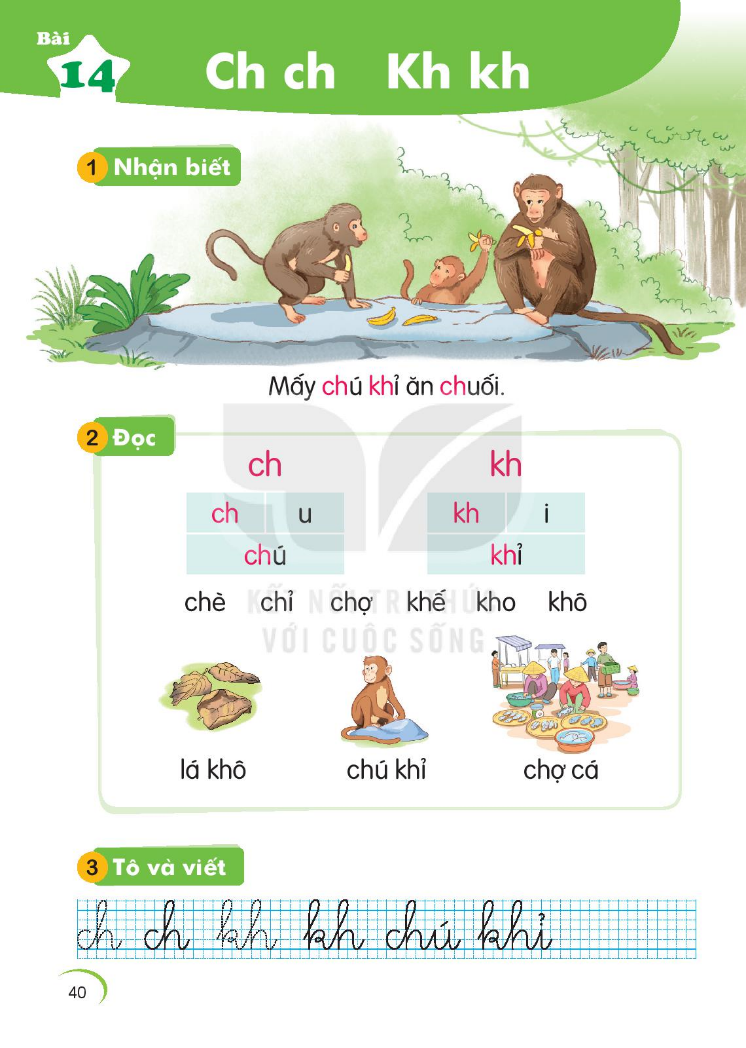 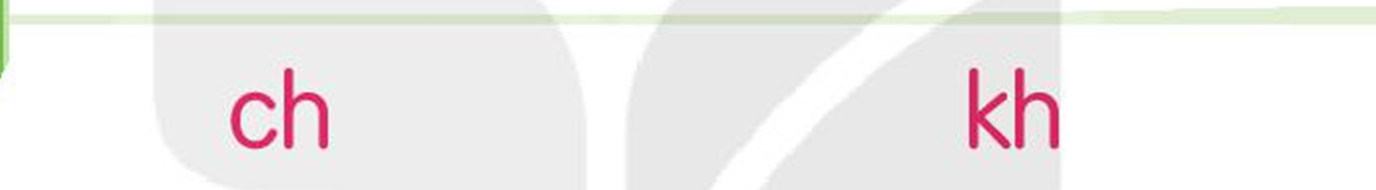 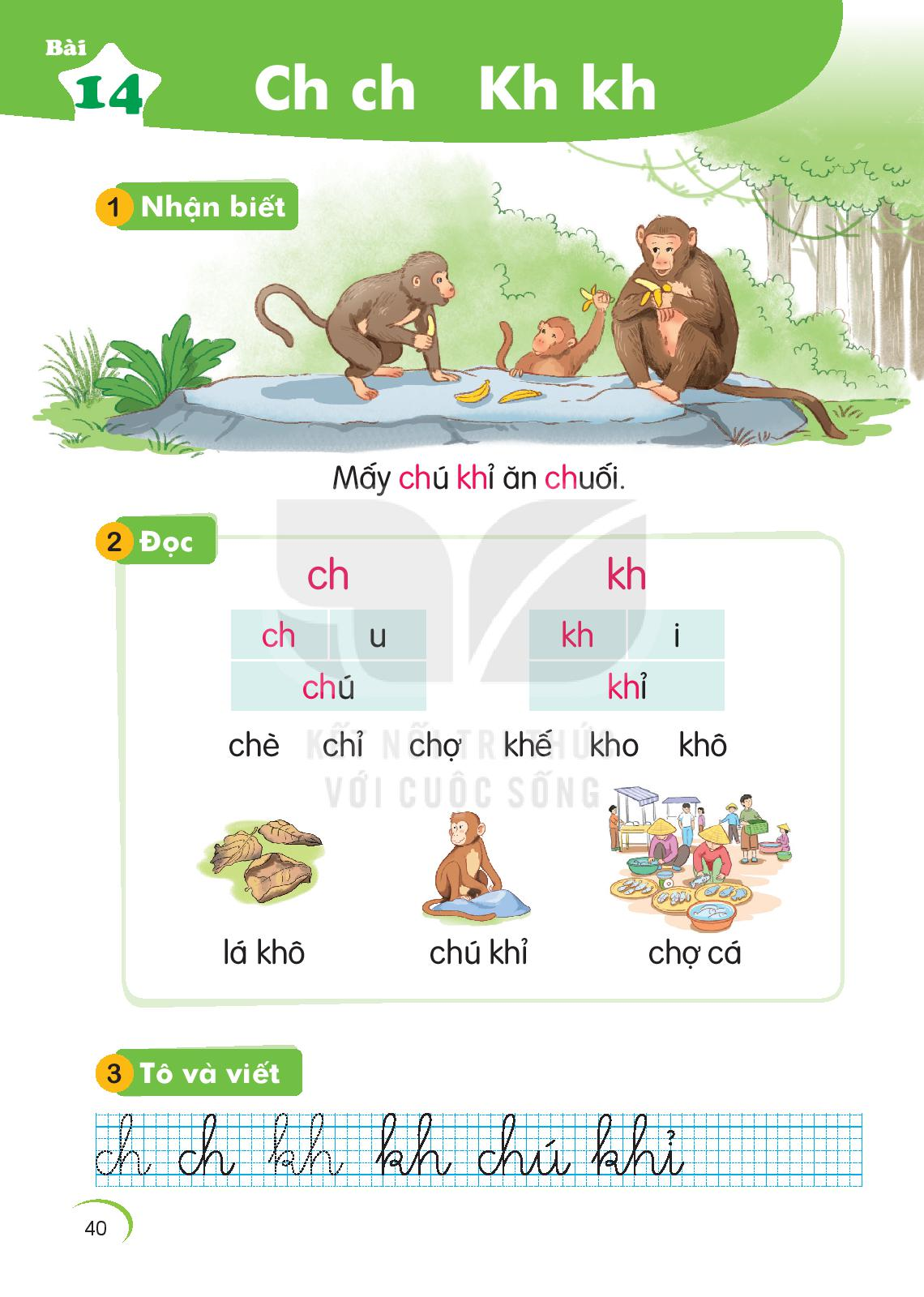 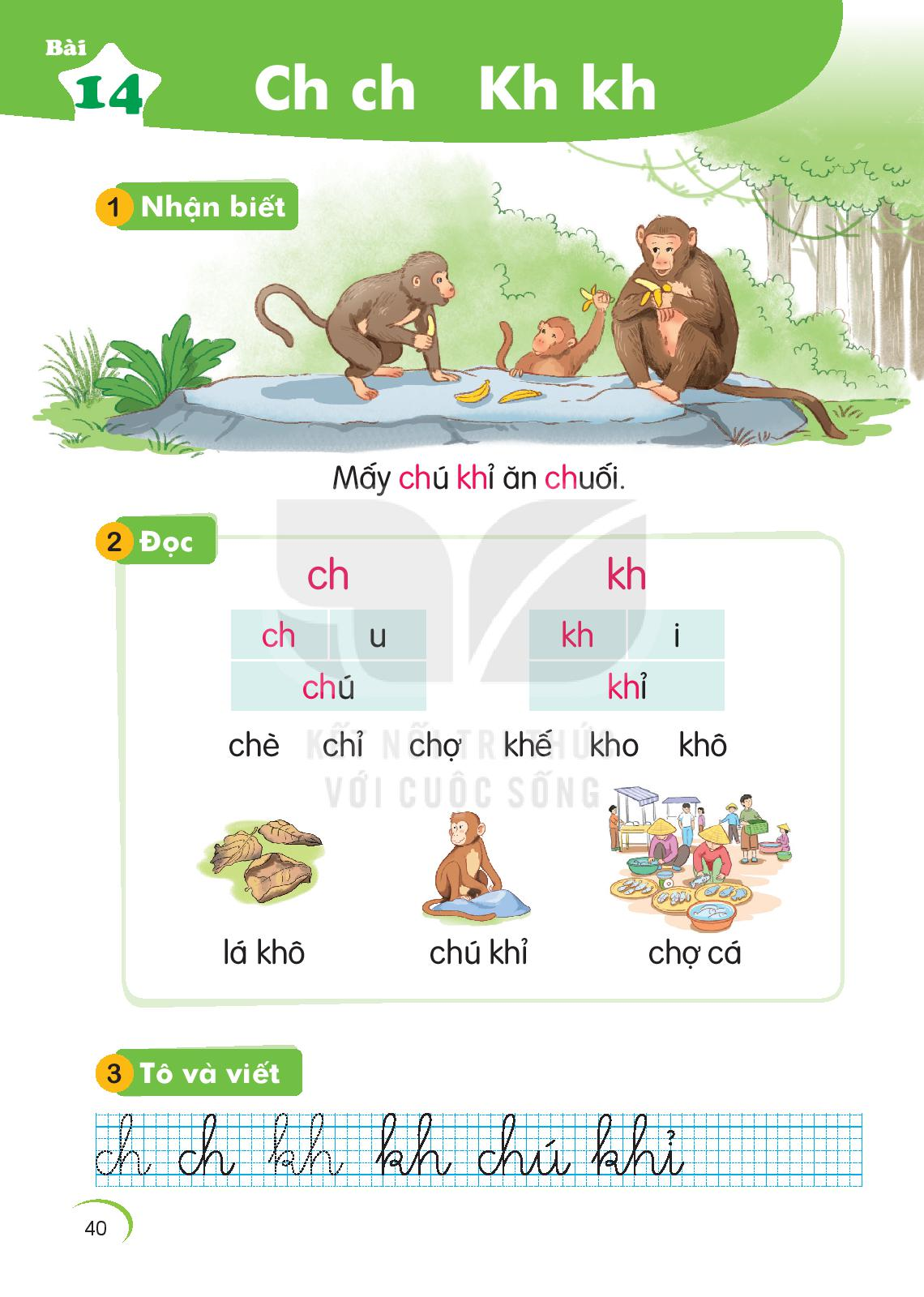 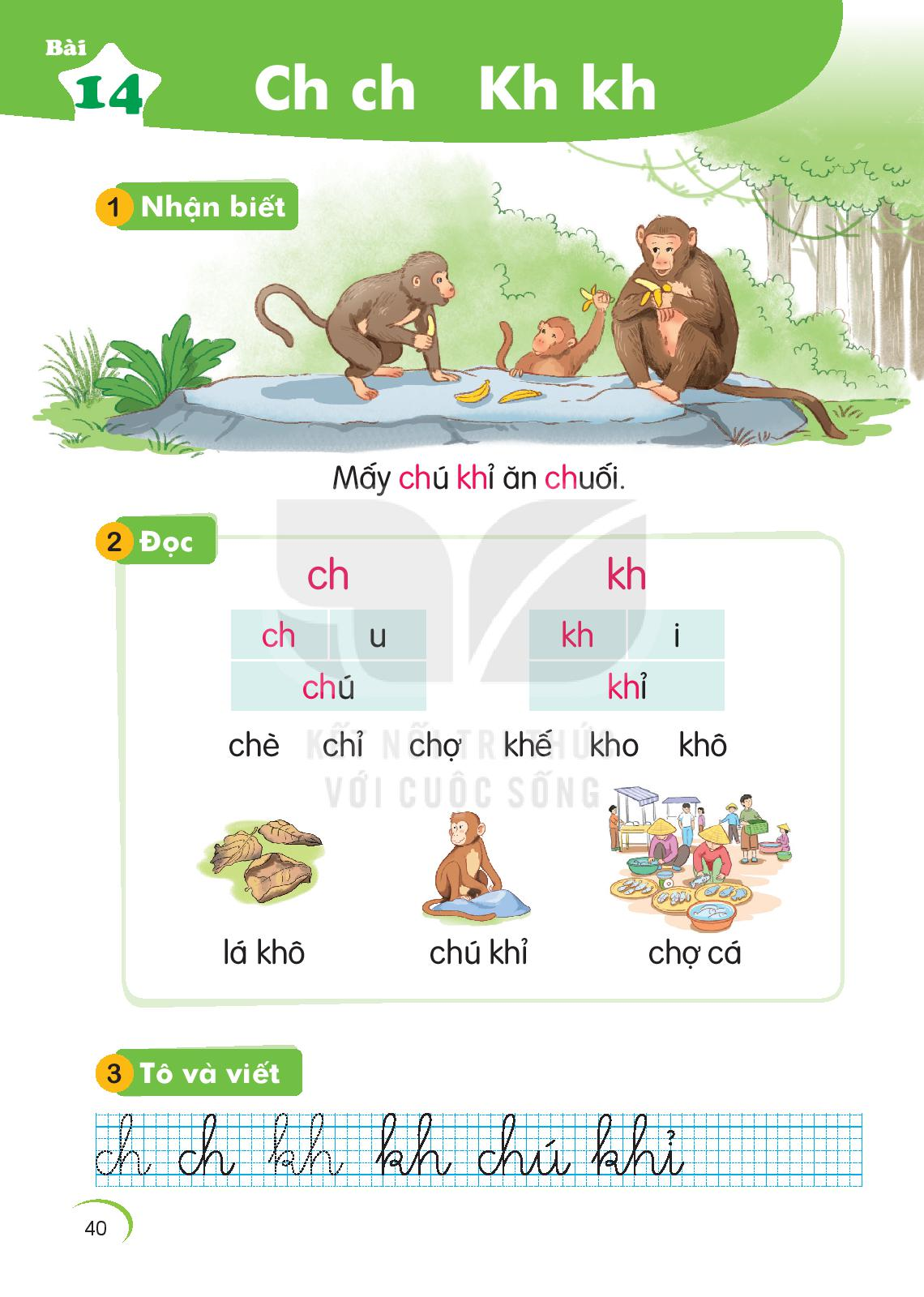 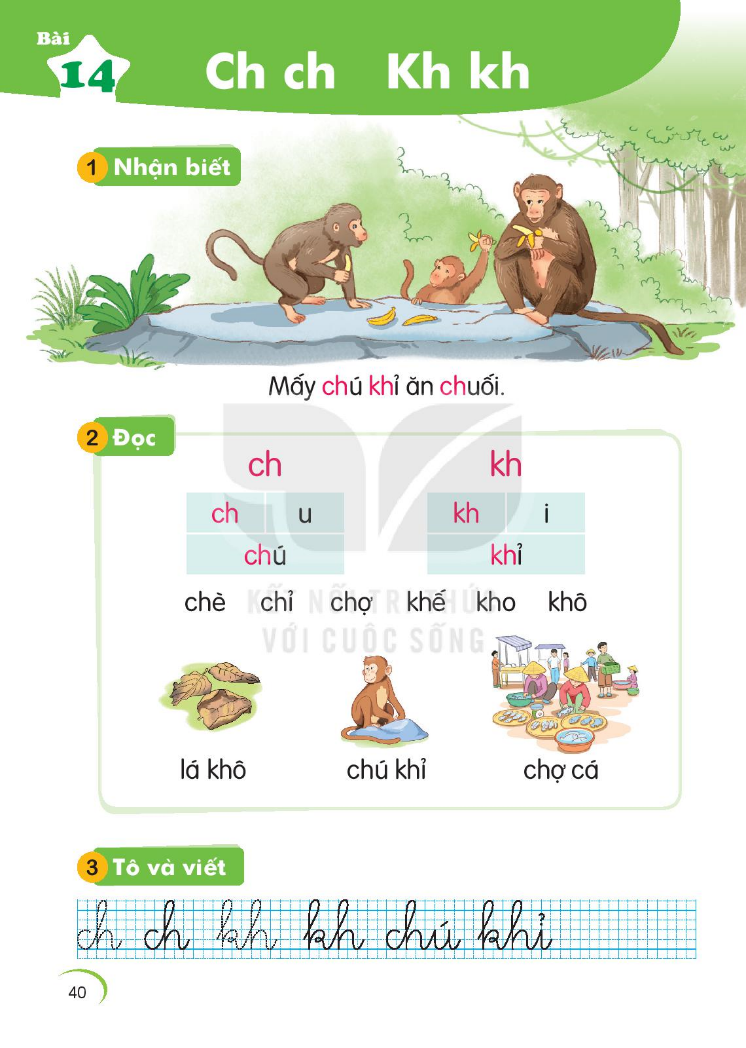 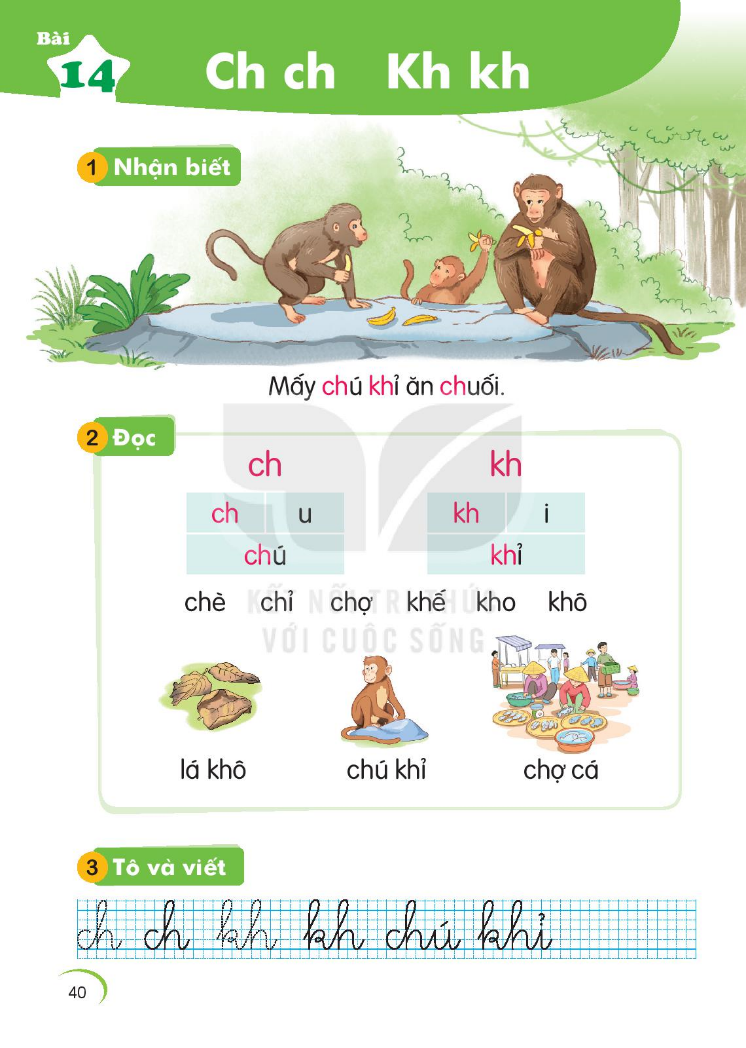 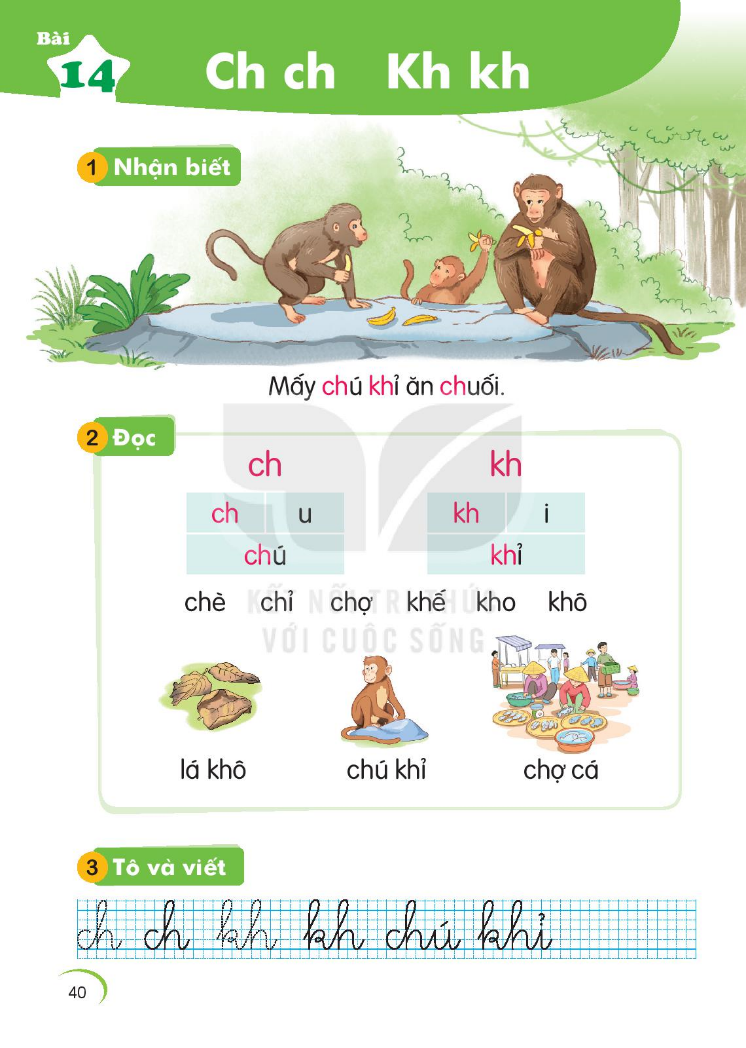 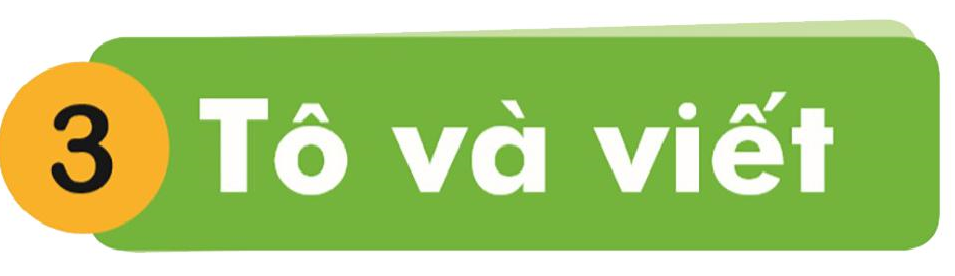 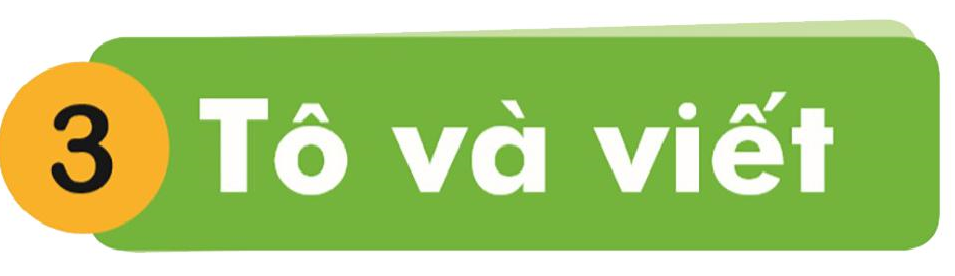